مفهوم الأنظمة واللوائح
الوحدة 5
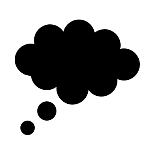 الدرس الأول
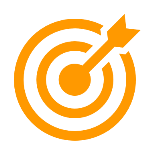 هـــو قواعـــد وأحكام عامـــة ملزِ مة تنظِّم جانباً محـدداً لتحقيـــق فائدة للمجتمـــع وأفراده
النظــام:
مفهوم الأنظمة واللوائح
هي القواعد التنظيميـــة العامة التي يصدرها مجلـــس الـــوزراء أو الوزيـــر المختـــص، وتفسِّــر نظامـــاً وتوضّحـــه، وتحـــدد بالتفصيـــل أحكامَـــه والمســـؤوليات والالتزامـــات والمكافـــآت والعقوبات
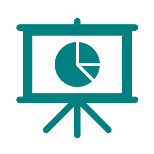 اللائحــة :
الوحدة 5
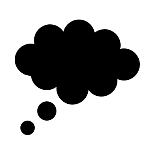 الدرس الأول
الفرق بين النظام واللائحة
مفهوم الأنظمة واللوائح
اللائحة
النظام
1
1
2
2
عام
مفصَّل
المجال
3
3
مرسوم ملكي
قرار مجلس الوزراء أو مجلس اإلدارة
أداة الإصدار
قليل جدا
التعديل
كثير
تجدنا  في جوجل
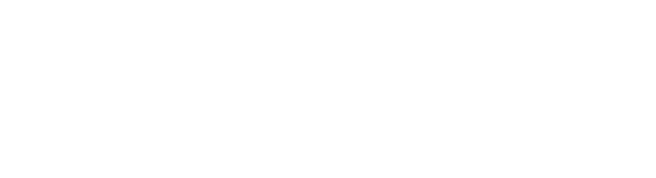 الوحدة 5
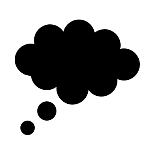 1
الدرس الأول
مفهوم الأنظمة واللوائح
لتفسير النظام و توضيح و تحدد مواده باللتفصيل
تضمـــن اللائحـــة مواد تفصيليـــة تُطبق في الموضـــوع المحدد لذي صدرت بشـــأنه، وفي أثنـــاء التطبيـــق يحـــدث عدد من التغييـــرات عليها، وهو مـــا يضطر الجهة إلـــى التعديل من وقـــت لآخـــر حتى يوائـــم العمل باللائحـــة الجوانب التي تهـــدف إليها فعلياً.
يستنتج الطلبة أسباب إصدار لوائح للأنظمة.
نشاط 1
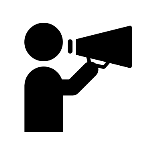 الوحدة 5
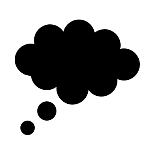 الدرس الأول
مفهوم الأنظمة واللوائح
مرحلة المراجعة والتصويت
مرحلة الدراسة
مجلس الوزراء
مرحلة الإصدار
مرحلة النشر
مرحلة الاقتراح
مجلس الشورى
مجلس الوزراء
الملك بموجب مرسوم ملكي
الجريدة الرسمية ( أم القرى )
اللجنة العامة بمجلس الوزراء
هيئة الخبراء بمجلس الوزراء
الوزير أو رئيس الجهاز الحكومي
مجلس الشورى
عضو مجلس الوزراء
الوحدة 5
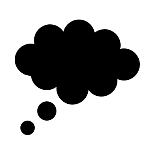 الدرس الأول
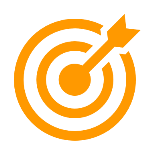 يمر صدور النظام بعدد من المراحل التي يحصل فيها اقتراح فكرته، ثم دراسته ومراجعته، ثم إقراره ونشره.
وتـــدرس النظامَ الســـلطةُ التنظيمية (مجلس الشـــورى)، وتصدره 
الســـلطة التنفيذية (مجلس الوزراء).
التنوع الاقتصادي:
مفهوم الأنظمة واللوائح
الوحدة 5
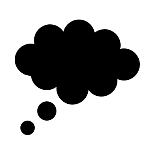 سبب الإعـــلان:
فوائد الإعــلان
إعلان المدرسة
الدرس الأول
مفهوم الأنظمة واللوائح
الذهاب مباشرة للفصول بعد انتهاء الفسحة
نشاط 2
يختار الطلبة بعض ضوابط المدرسة المعلن عنها، والتي تتضمن تنظيمات وتوجيهات
معينة، ويناقشون طريقة إصدارها في المدرسة وفوائدها، ثم يكملون الفراغات اآلتية:
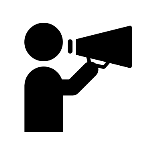 تأخر بعض الطلاب لحين انقضاء وقت من الحصة التي تلي الفسحة
النظام و الالتزام بالمواعيد
الوحدة 5
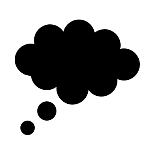 1
2
3
الدرس الأول
مفهوم الأنظمة واللوائح
تعديل الفقرة أ من المادة السادسة و الستين من نظام ضريبة الدخل لعام 1425 ه
نشاط 2
يستعين الطلبة بالرابط الرقمي للمركز الوطني للوثائق والمحفوظات، ويسجلون الآتي:

أ - ثلاثة أنظمة صدرت حديثاً وتاريخ صدورها:
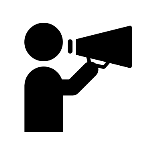 تعديل المادة التاسعة و الأربعين من نظام ضريبة القيمة المضافة لعام 1438 ه
تعديل المادة السابعة و العشرين من نظام الضريبة الانتقالية لعام 1438
الوحدة 5
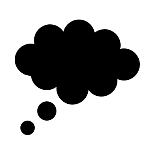 1
2
3
الدرس الأول
مفهوم الأنظمة واللوائح
نقل نشاط التراث الوطني من الهيئة العامة للسياحة و التراث الوطني إلى وزارة الثقافة
نشاط 2
يستعين الطلبة بالرابط الرقمي للمركز الوطني للوثائق والمحفوظات، ويسجلون الآتي:

ب - ثالث لوائح تنفيذية وتاريخ صدورها:
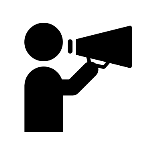 تعديل الفقرتين 1و 4 من المادة الثالثة من تنظيم مجلس شؤون الأسرة لعام 1437 ه
تعديل المادة الرابعة من نظام مدينة الملك عبد العزيز للعلوم و التقنية لعام 1406 ه تاريخها 27/04/1441
انتهى الدرس
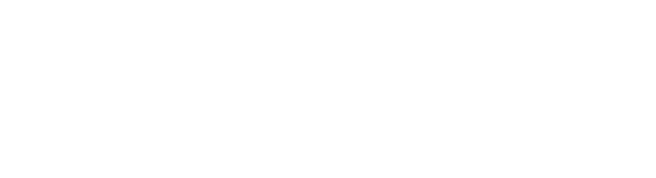 جميع الحقوق محفوظة لموقع حلول اون لاين يحق لك الاستخدام والتعديل عليها كما تشاءلكن يحرم بيعها او نشرها في المواقع الاخرى